“ Коврџава тачка “ Предраг Бјелошевић
- утврђивање
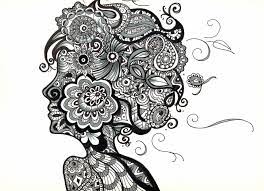 ( Сања Цветојевић )
Пјесма је, у ствари, АСОЦИЈАЦИЈА која представља синоним за љубав, и она је симбол ђачког доба.
Значи, иза саме пјесме крију се ЉУБАВ и СИМПАТИЈА.
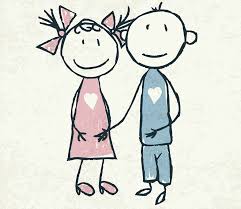 ПРОДУБЉИВАЊЕ АНАЛИЗЕ ПЈЕСМЕ:
Кога пјесник назива “Коврџава тачка”?
      - “Коврџава тачка” је дјевојчица која има локне и у коју је дјечак из пјесме заљубљен.
Шта пјесник изражава узвицима: АХ, ЕХ, УХ, ОХ, ИХ, АУ, ОО?
     а) осјећања
     б) незаинтересованост
     в) стидљивост
3) Са чиме пјесник упоређује трептање дјевојчице?
     а) са треперењем звијезда
     б) са лутком
     в) са трептањем сијалице
4) У једном дијелу пјесник каже да је дјечак мрзио Коврџаву тачку. Зашто?
    а) јер је била лијепа
    б) јер је била луцкаста
    в) јер ју је видио са другим дјечаком
5) Када је дјечак заволио Коврџаву тачку?
    а) када му се насмијала и махнула
    б) када га је погледала и рекла да га воли
    в) када му је послала пољубац
6) Како бисте другачије рекли ове стихове:
    “... док је одлазила из моје школе са једним тачком из друге реченице”?
    ... док је одлазила из моје школе са једним дјечаком из другог одјељења.
7) Ко је имао сличну симпатију као дјечак?
  - Сличну симпатију имао је дјечаков отац,
     који је и сам то признао сину, како би му
     објаснио да је то нормално да се деси.
8) Како је у пјесми описана дјевојчица? Које особине су јој приписане?
  - ЛИЈЕПА, БУЦКАСТА, ЛУЦКАСТА, СТИДЉИВЉА, ЗАМИШЉЕНА, ЗАЉУБЉЕНА...
9) Како бисте објаснили значење појмова: “Златној Коврџавој тачки” и “Коврџаво сунце”?
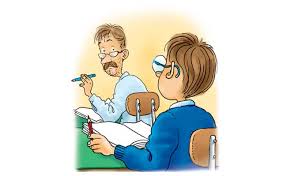 - Ако узмемо у обзир боју злата и боју Сунца,
 можемо закључити да наведени појмови значе:
  ДЈЕВОЈЧИЦА СА ПЛАВОМ КОВРЏАВОМ КОСОМ.
10) Како бисте написали појам из једне строфе који гласи:
    “...са сумњивим упитницима и ускличницима из сасвим друге приче”?
 - Тај појам би гласио:
    ...са сумњивим дјечацима из сасвим друге школе.
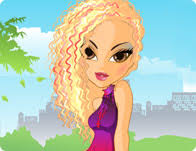 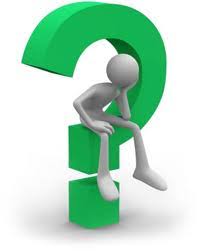 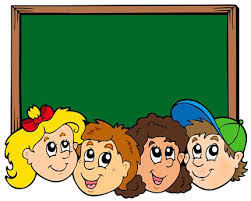 Задаци за самосталан рад:
Задаци за самосталан рад:
Шта мислите, да ли је дјечакова симпатија стварни лик или лик из маште?
Пронађи у пјесми стихове који говоре о заљубљености, и перпиши их у свеске!
На који начин је дјечак изразио своју љубав?
Напиши у виду мини састава свој став (мишљење) о пјесми!